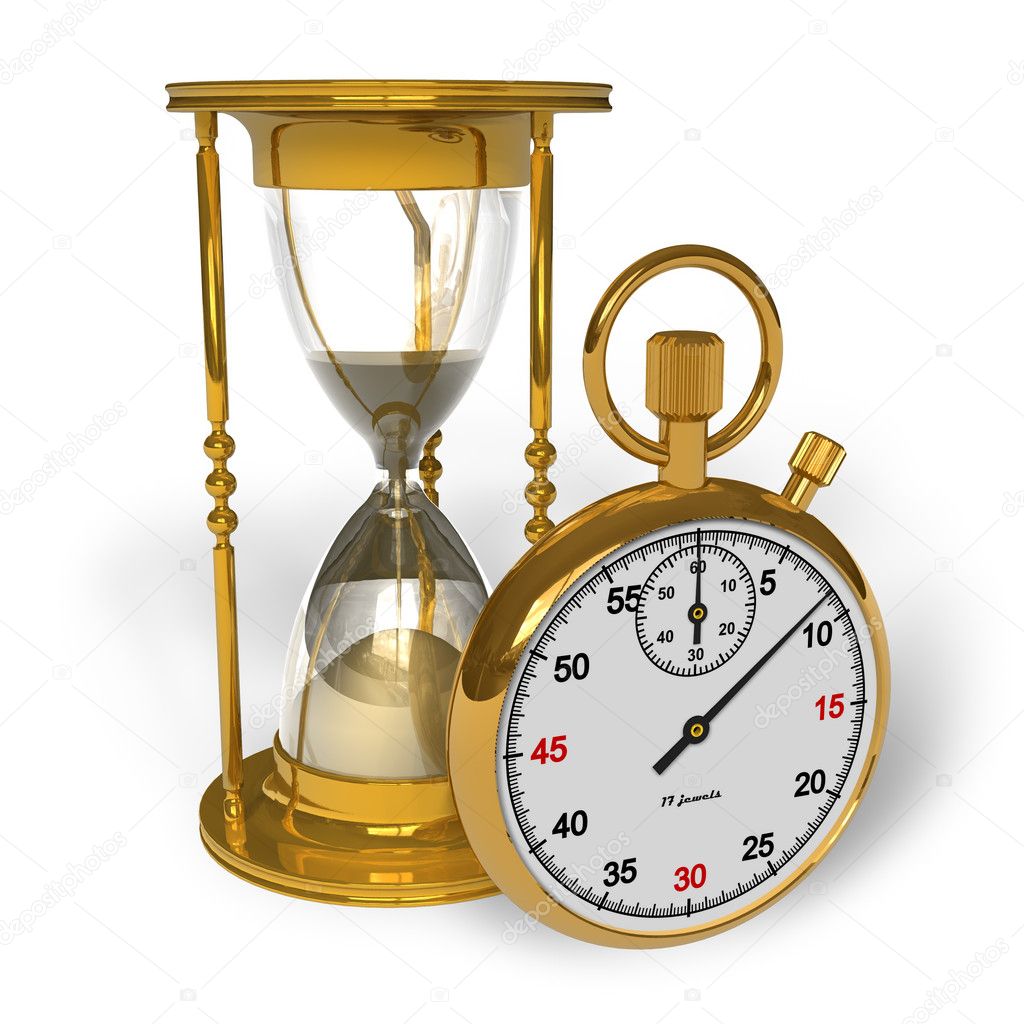 «Формирование навыков тайм-менеджмента у детей старшего дошкольного возраста»
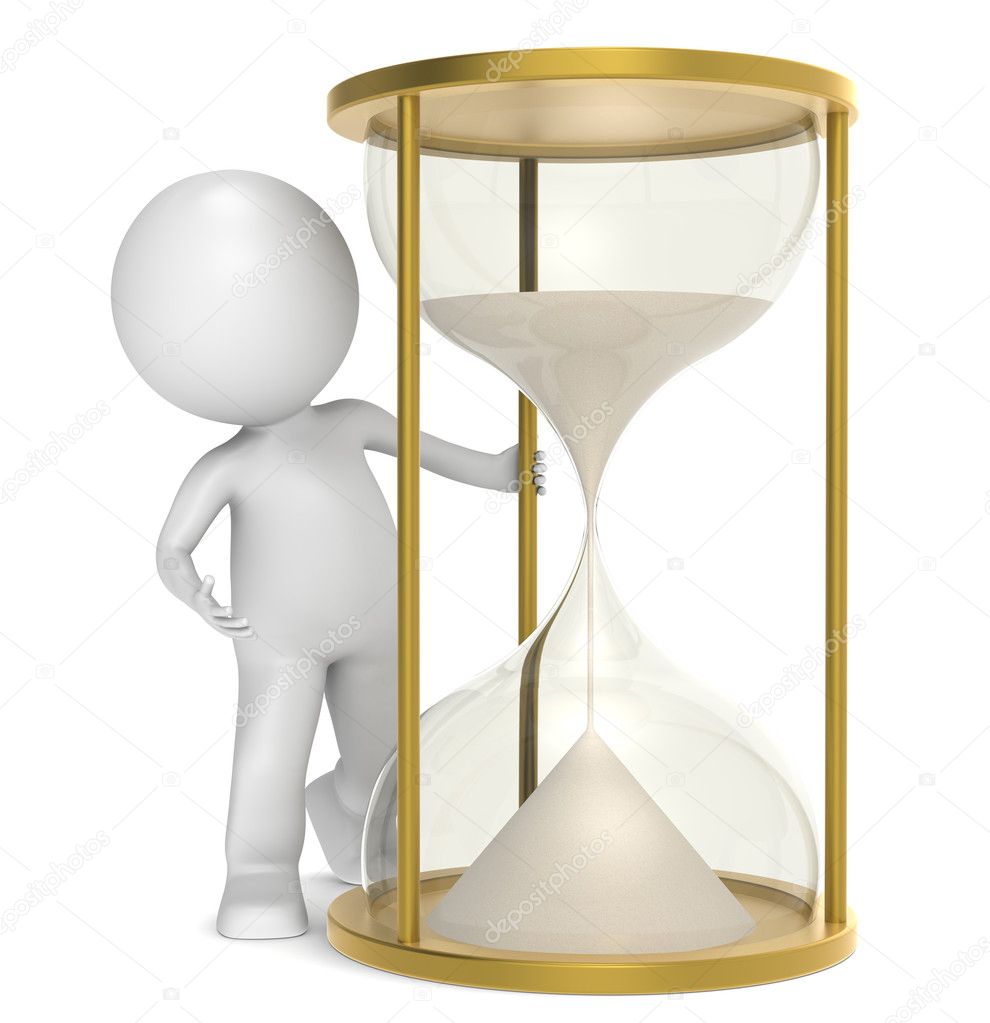 Сунцова Светлана Сергеевна,МАДОУ ЦРР д/с №5 «Ёлочка», г.Ишим
«Тайм-менеджмент» (англ. time-management) -«управление временем», искусство эффективной организации времени
Можно ли научить тайм-менеджменту дошкольников?
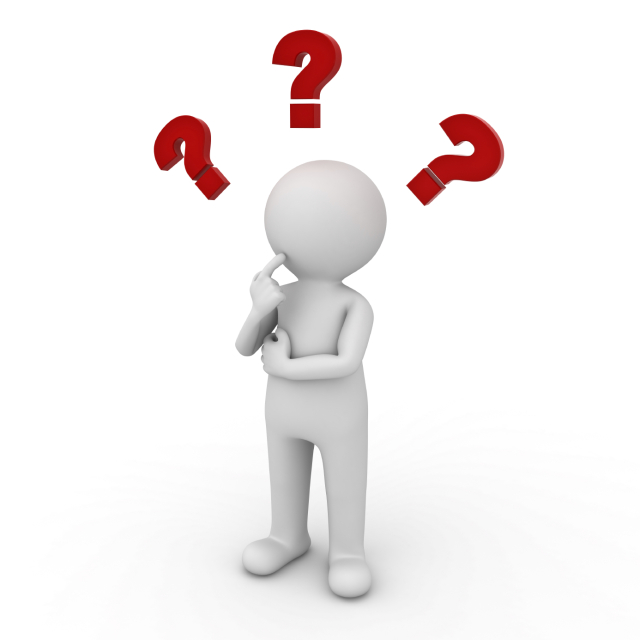 Технология формирования 
навыков тайм-менеджмента 
у детей старшего дошкольного возраста:

Постановка цели.
Планирование дел.
Разделение дел и корректировка плана действий.
Выявление хронофагов.
Выполнение дел и контроль за выполнением дел.
1 этап: Постановка цели.
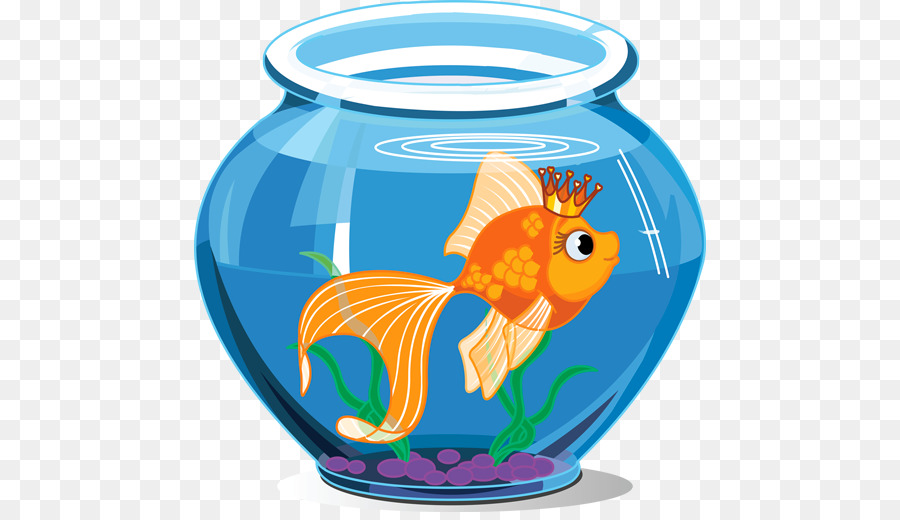 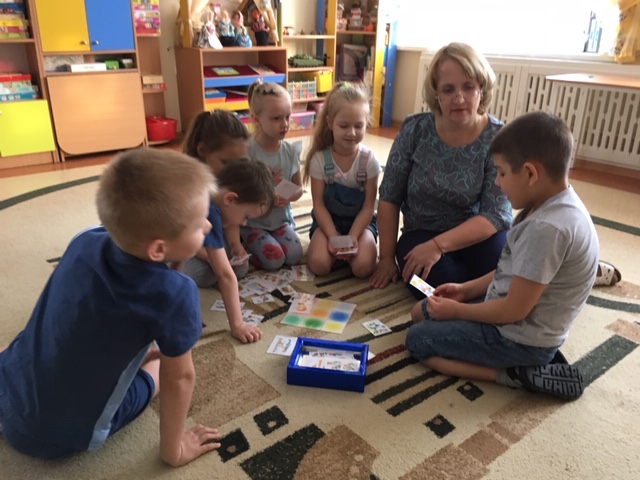 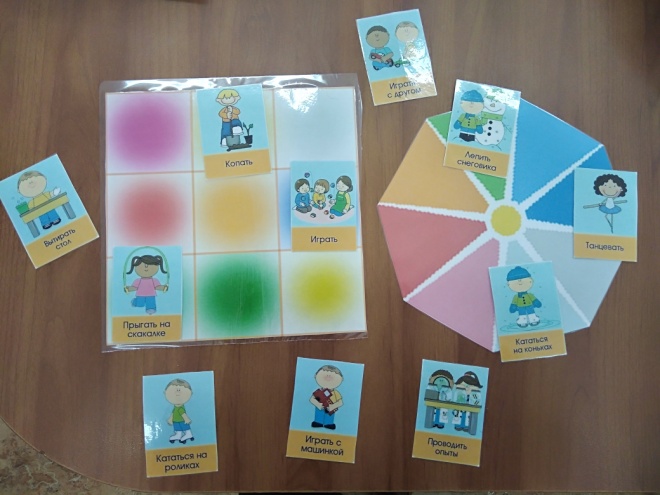 2 этап: Планирование дел.
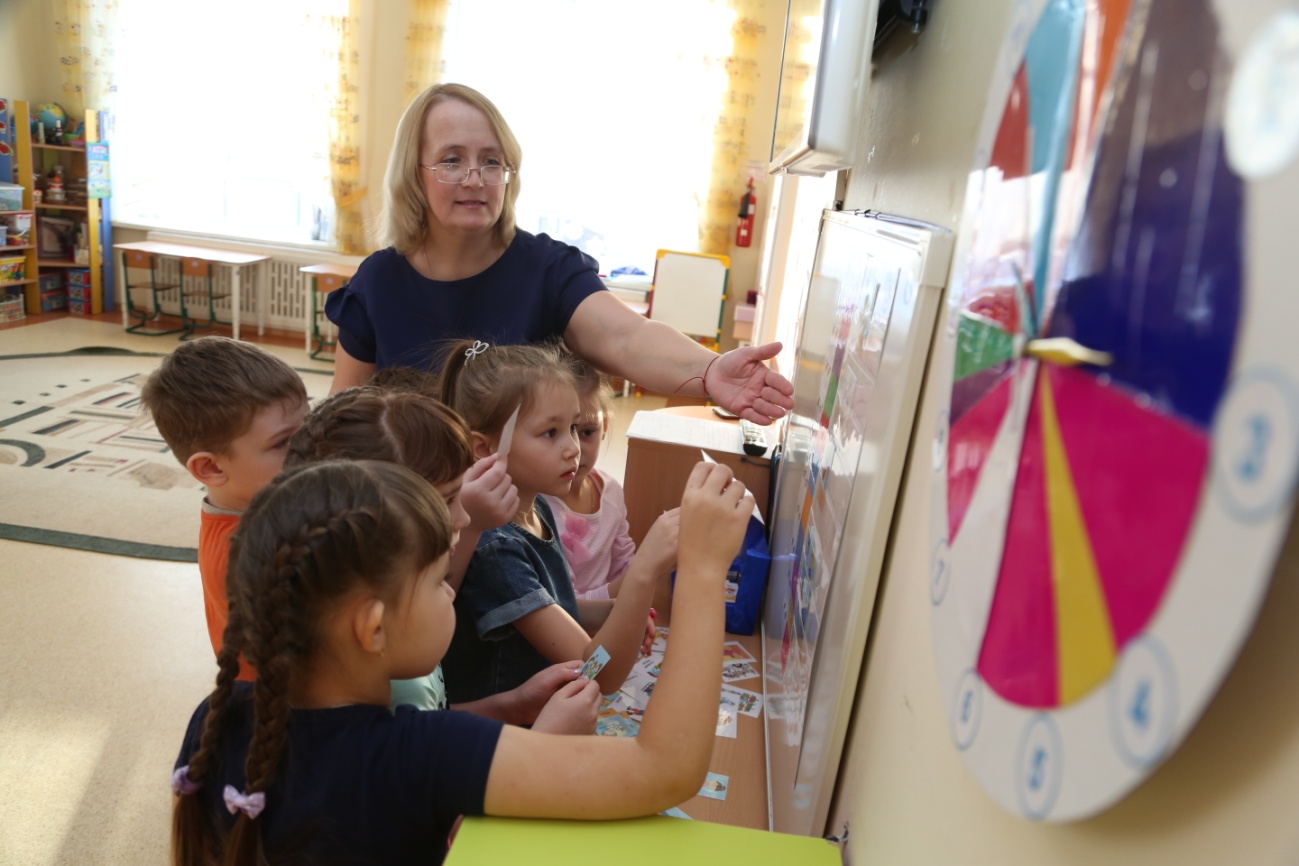 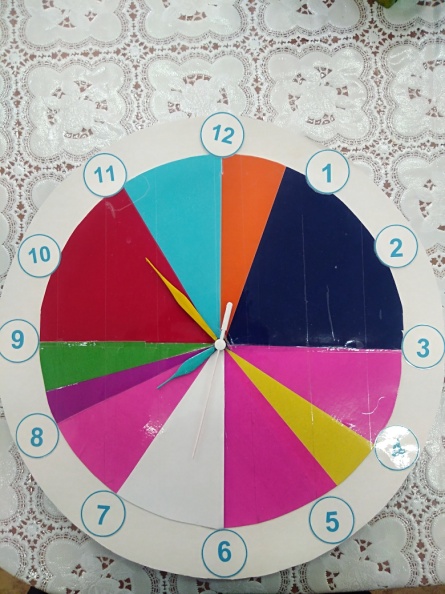 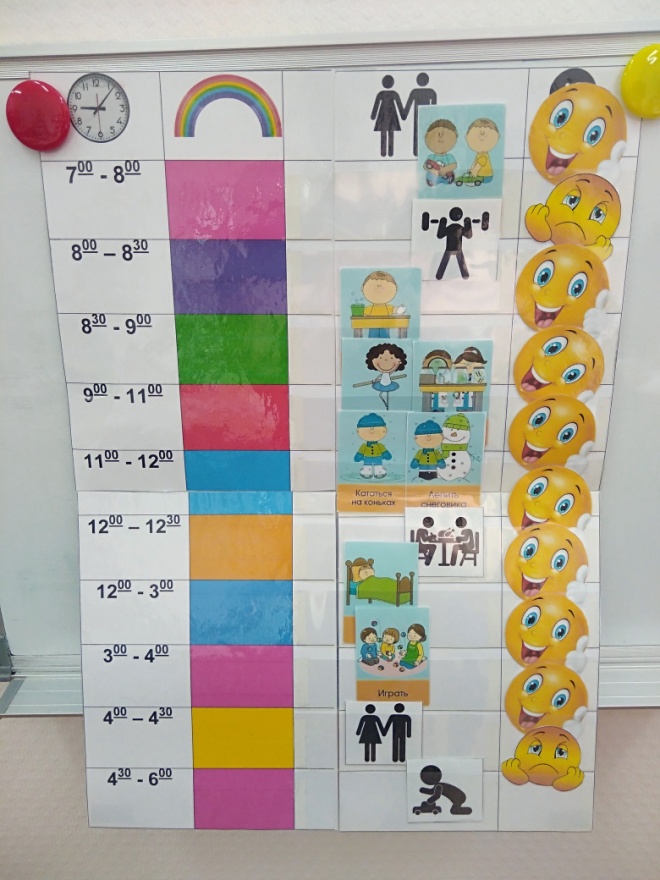 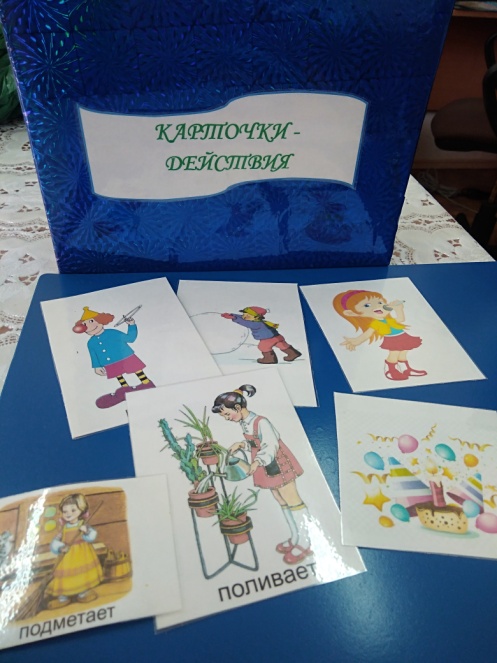 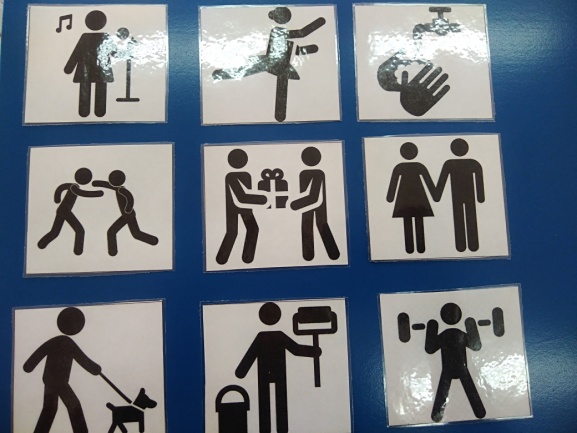 3 этап: Разделение дел и корректировка плана действий.
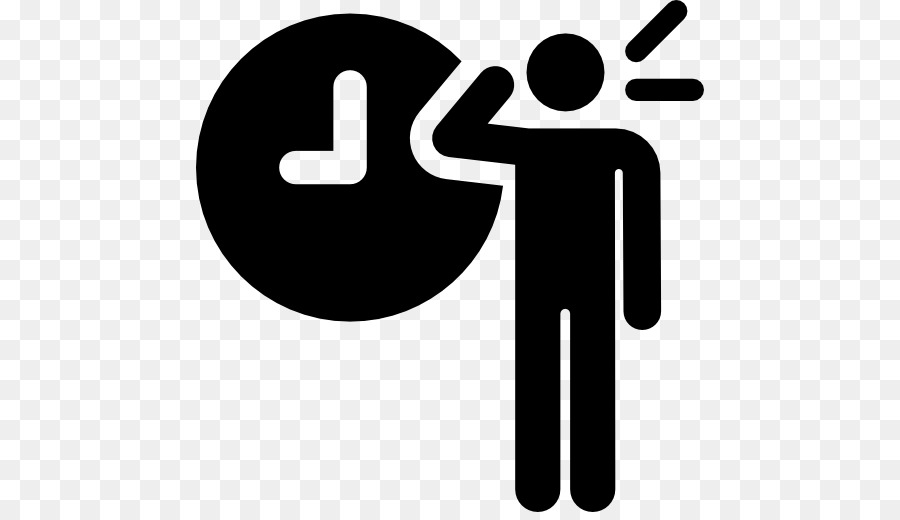 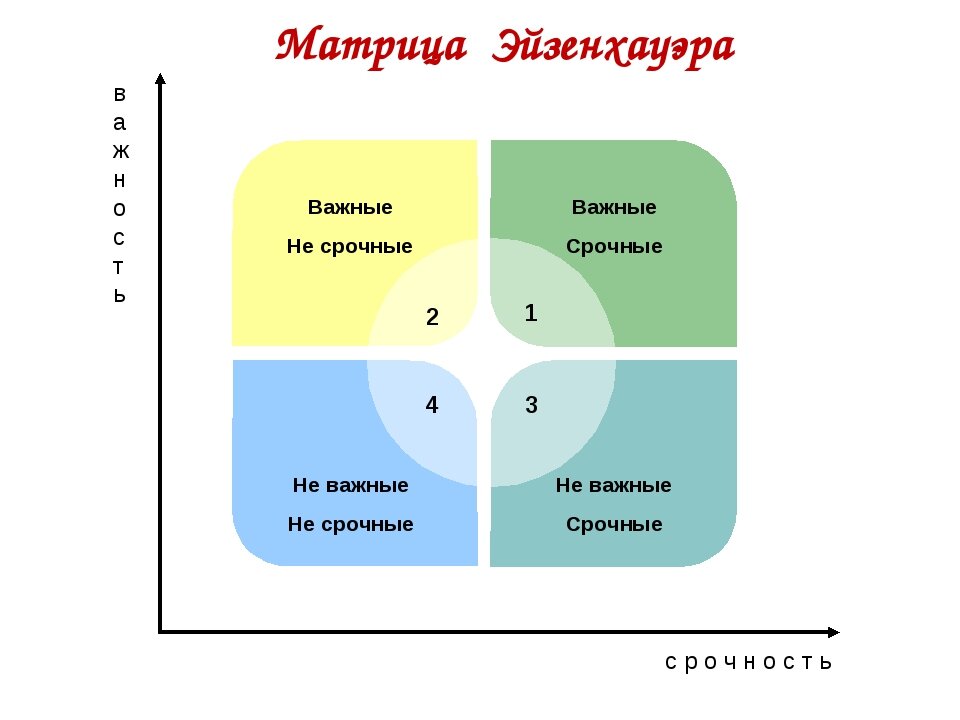 4 этап: Выявление хронофагов.
нечёткая постановка целей;
отсутствие приоритетов;
попытка слишком много сделать за один раз;
плохое планирование дня;
личная неорганизованность, незнание с чего начать;
недостаток мотивации;
неумение довести дело до конца;
отсутствие самодисциплины;
спешка, нетерпение;
медлительность;
недостаточный контроль за перепорученными делами.
5 этап: Выполнение дел и контроль за выполнением дел.
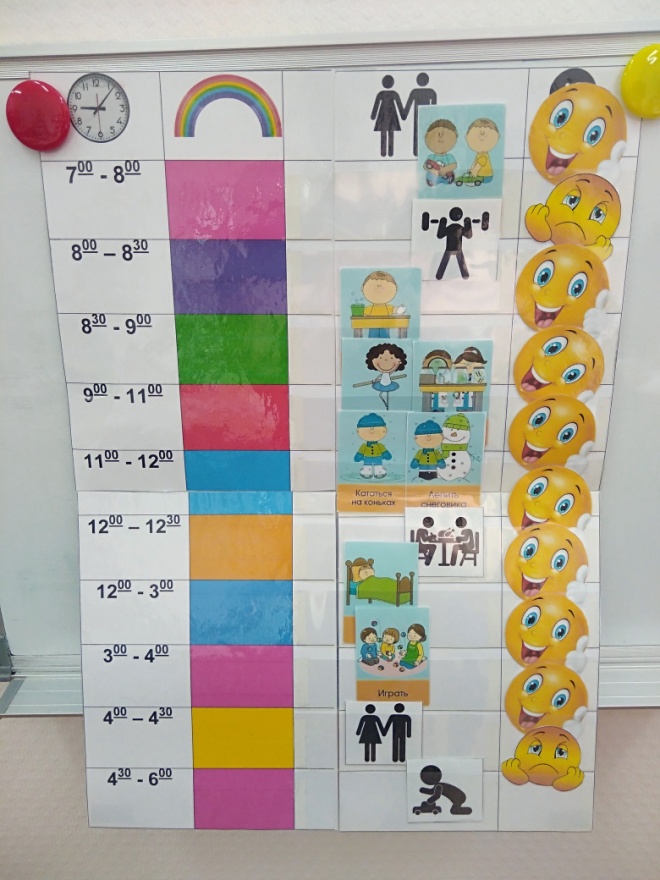 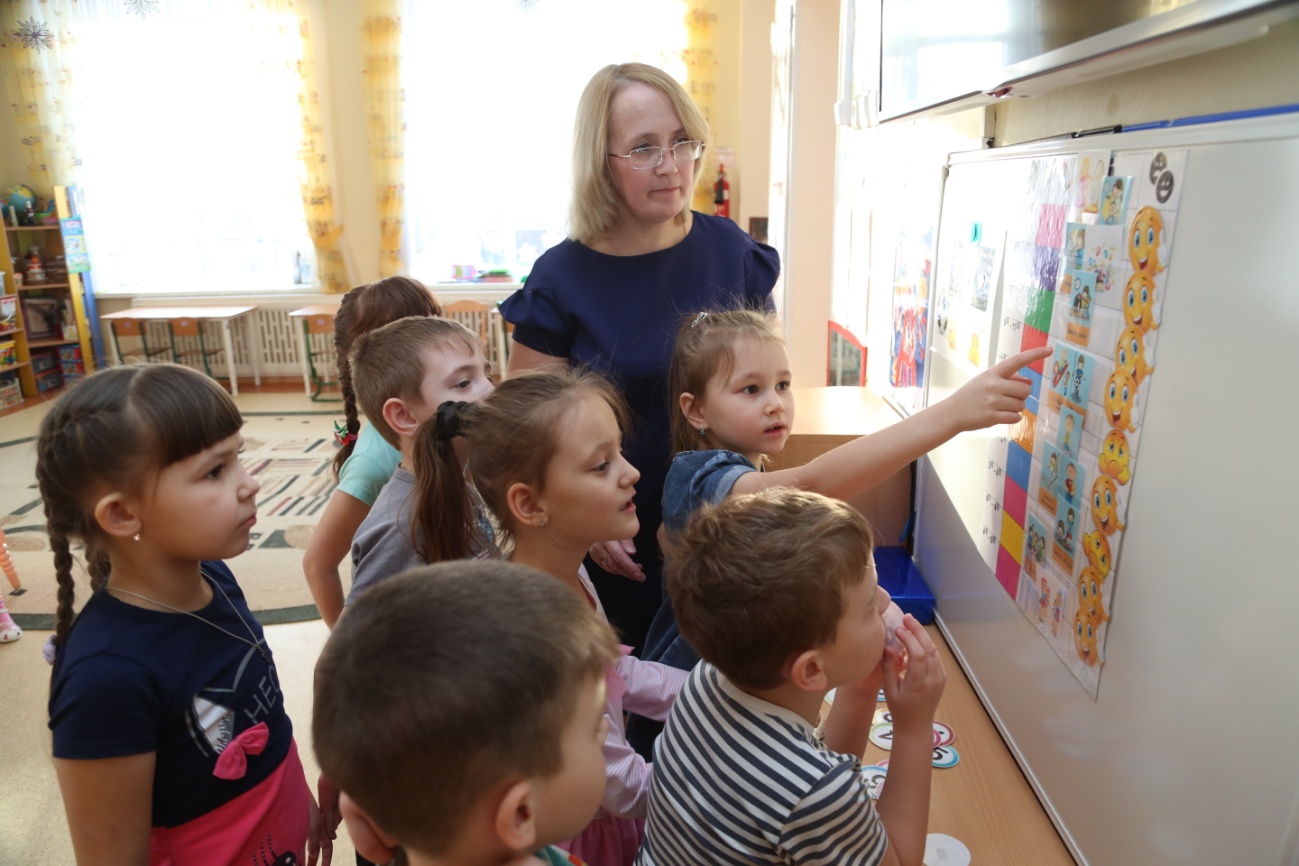 Авторский сборник игр
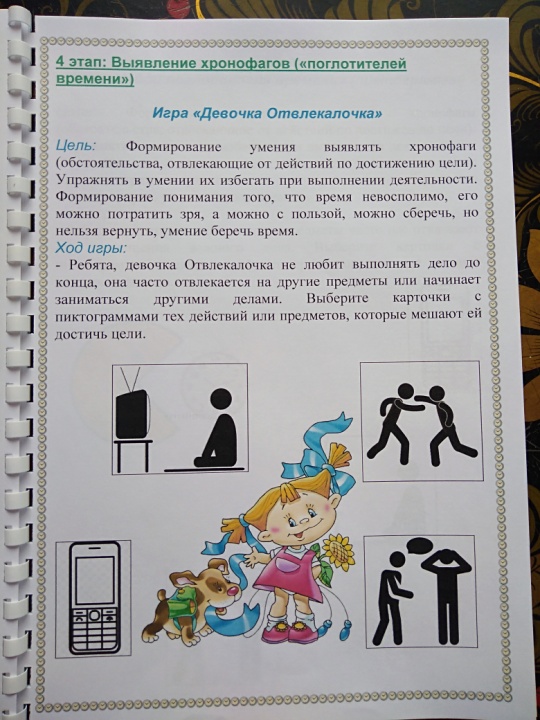 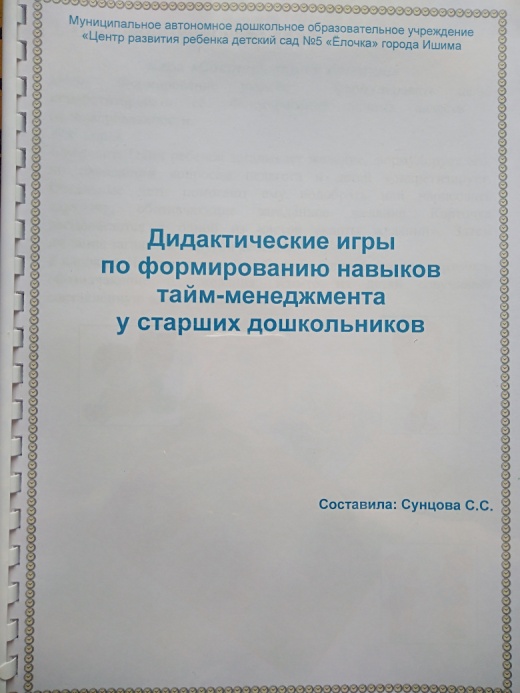 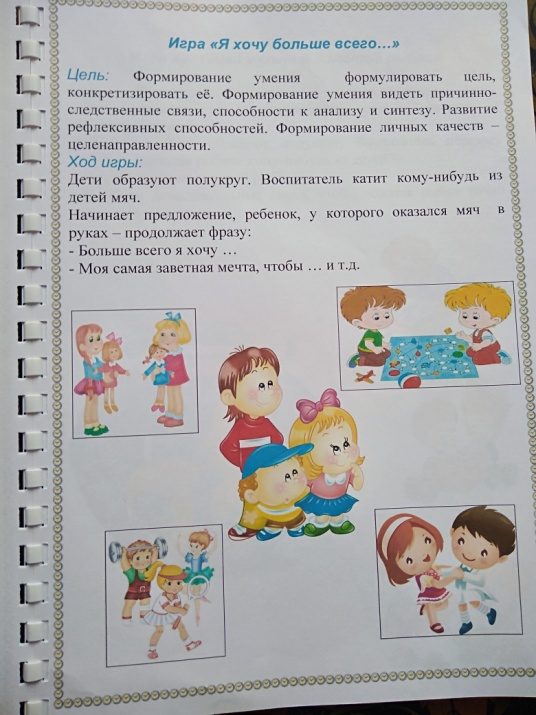 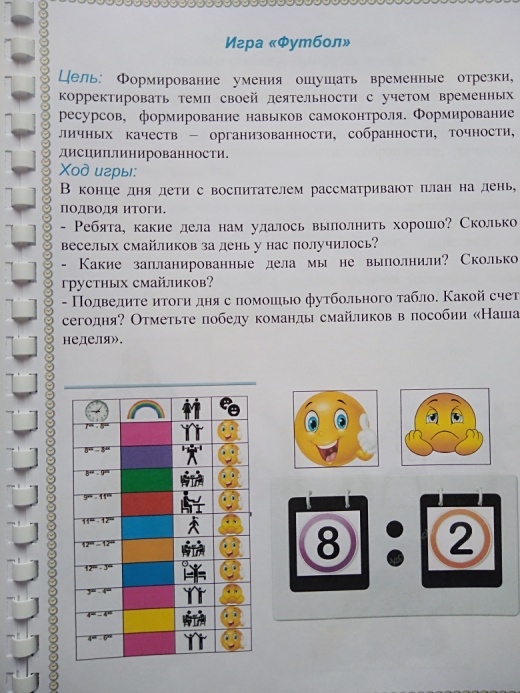 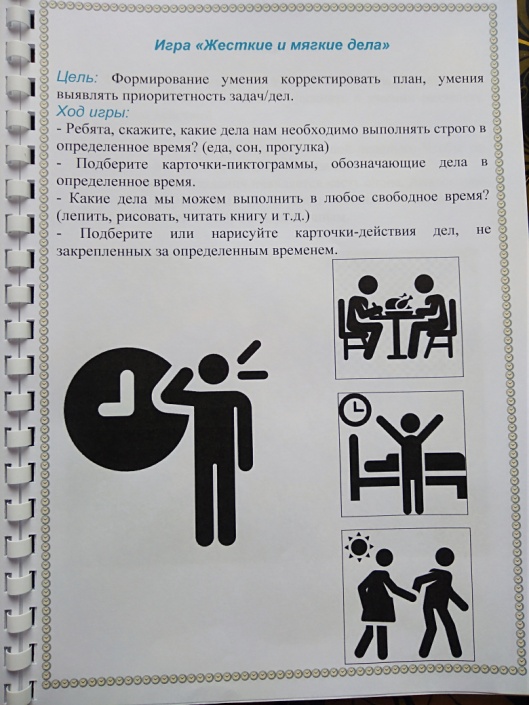